Precepting Undergraduate  Students	 Education  CE
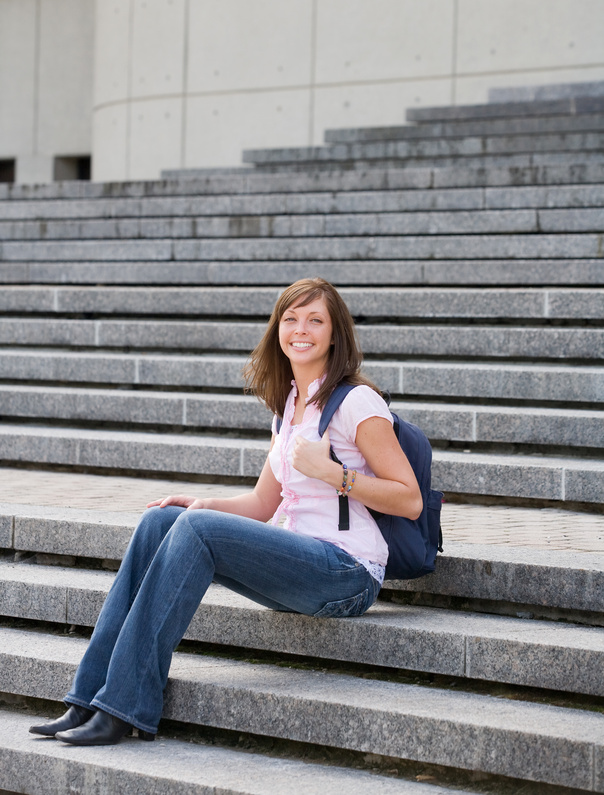 [Speaker Notes: The college of nursing is pleased to provide you with a free CE for precepting nursing students]
You are Important
You are an integral part of the educational process for nursing students.
We are so appreciative of your efforts
As a thank you we have a free CE program just for you.
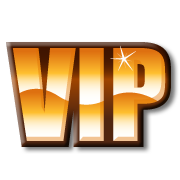 [Speaker Notes: Preceptors are integral to the learning process of students.  Your efforts are extremely appreciated by the students and college.  We have developed this learning program as a thank you for all that you do and as a way of providing you resources for your ongoing needs as a preceptor.]
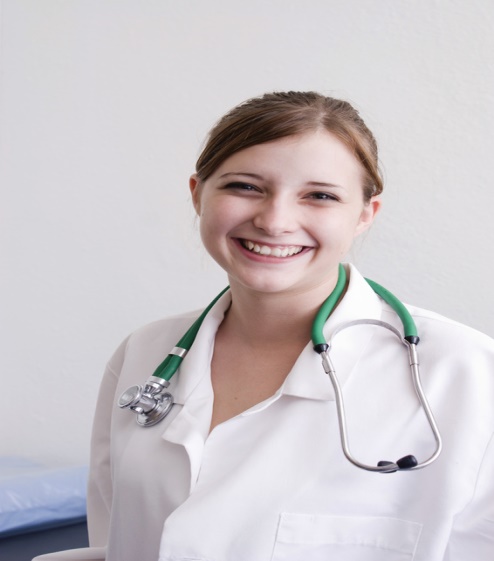 What it Involves
The CE program provides you with an overview of precepting and some great points of interest that will assist you the next time you precept students.

Since students are different from new graduates this learning opportunity provides you with the knowledge you need to address specific student issues.
[Speaker Notes: This CE has been developed from the student perspective.  Since student’s learning needs are often different from new graduate needs, it is important to be able to alter your precepting style to meet the needs of the student.  It is hoped that you will obtain useful tools and ideas from this learning opportunity.]
How to Access
This lesson is located in the OSU Blog system at  http://u.osu.edu/wilcox.159

Use your osu.# login to access the course.  

Have fun and hope you enjoy the learning opportunity.
[Speaker Notes: You can access this CE by going to the provided link and use your osu.# login to access the course.  Thank you for all that you do and enjoy this learning opportunity.]